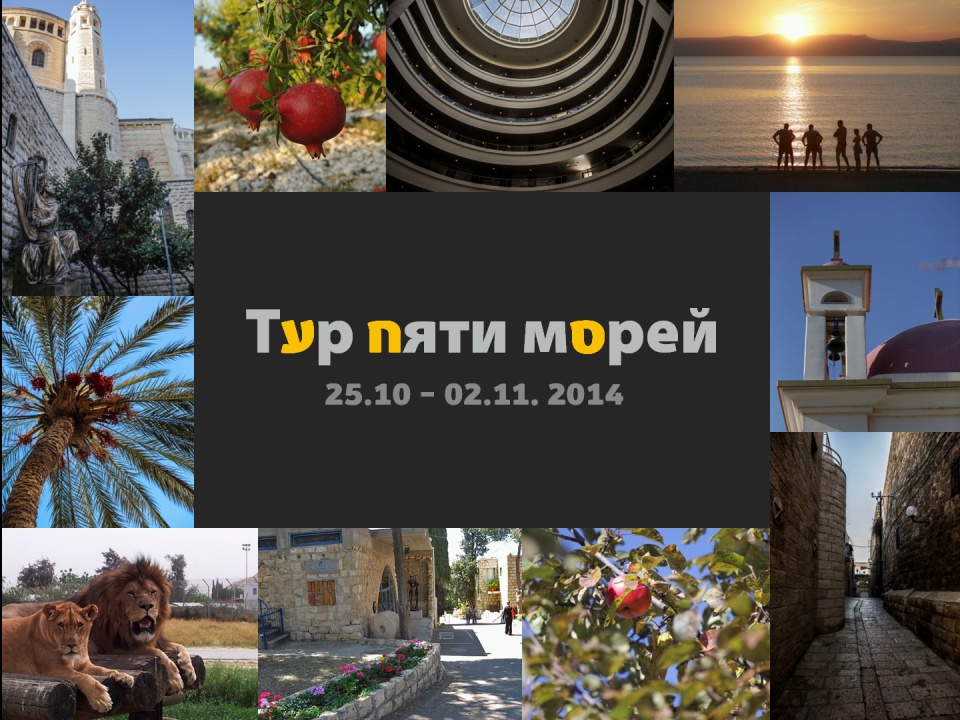 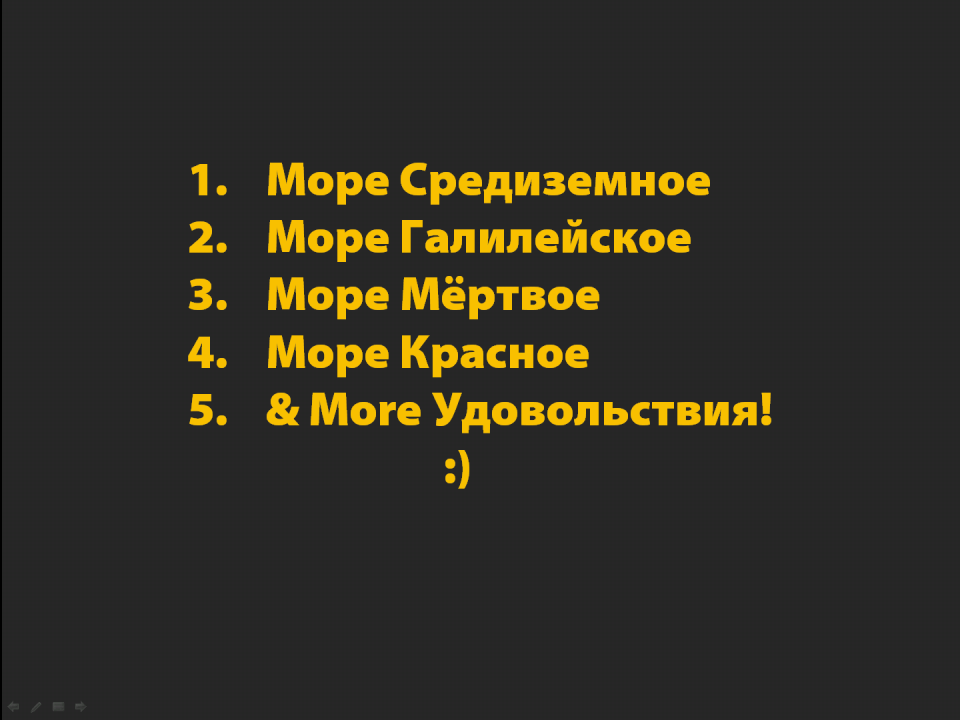 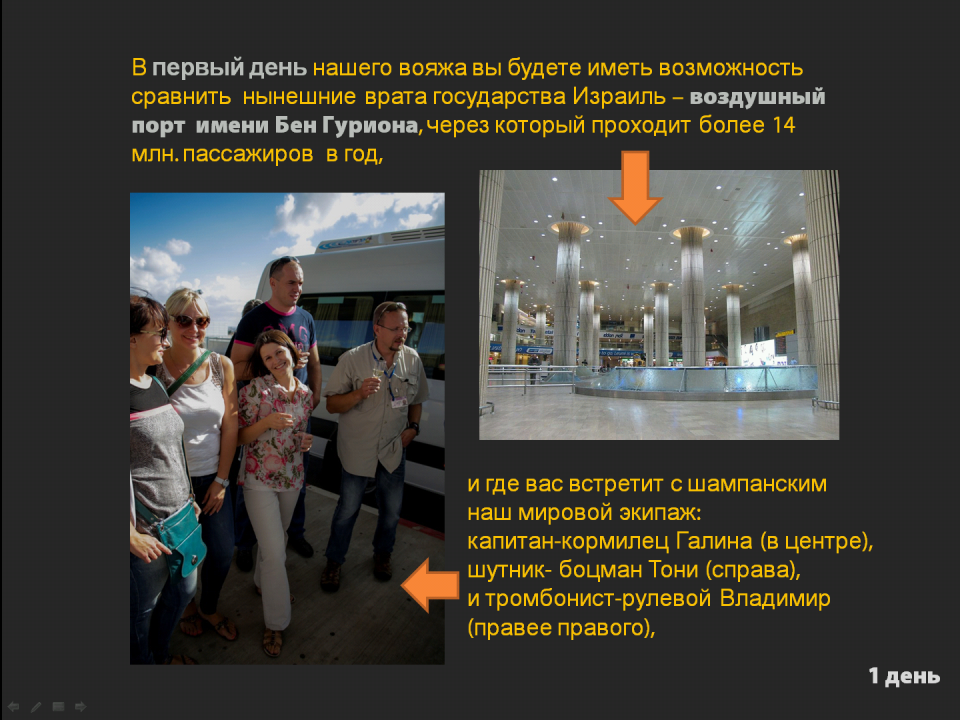 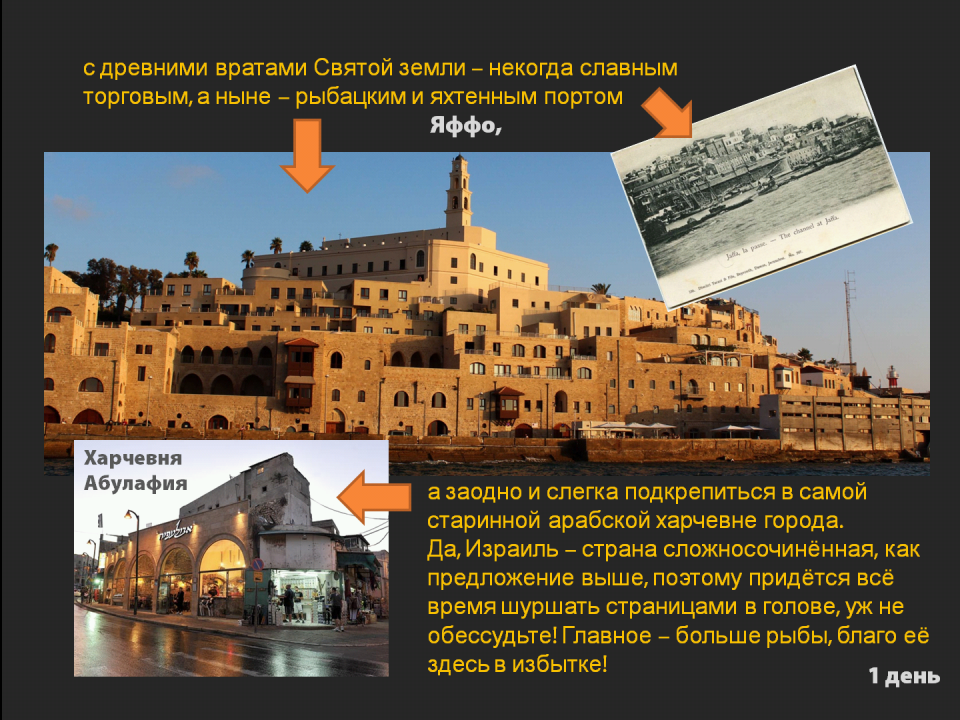 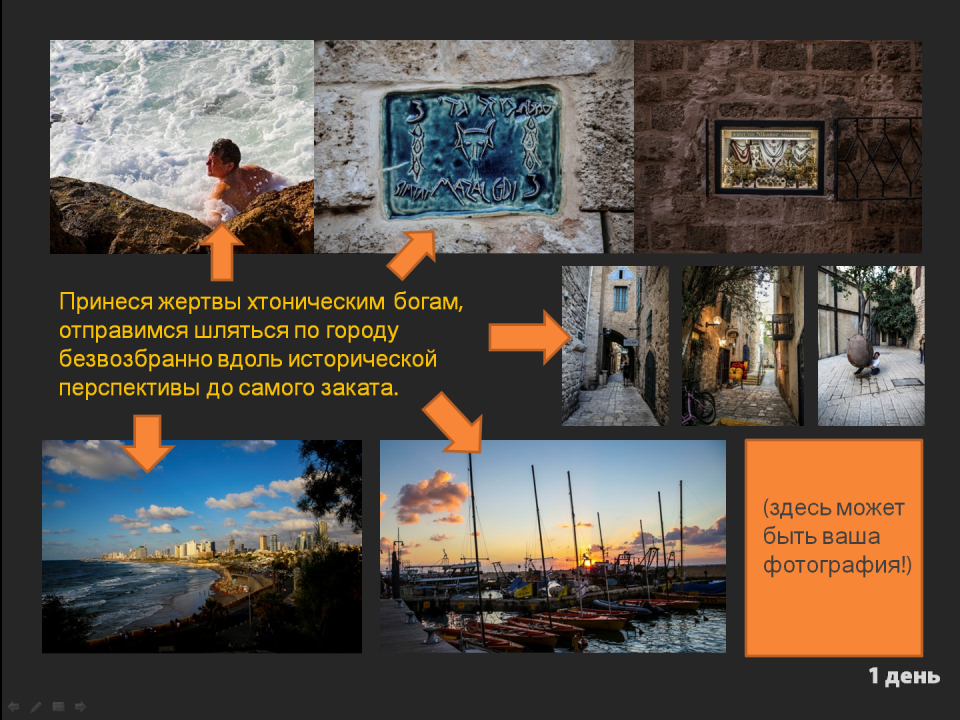 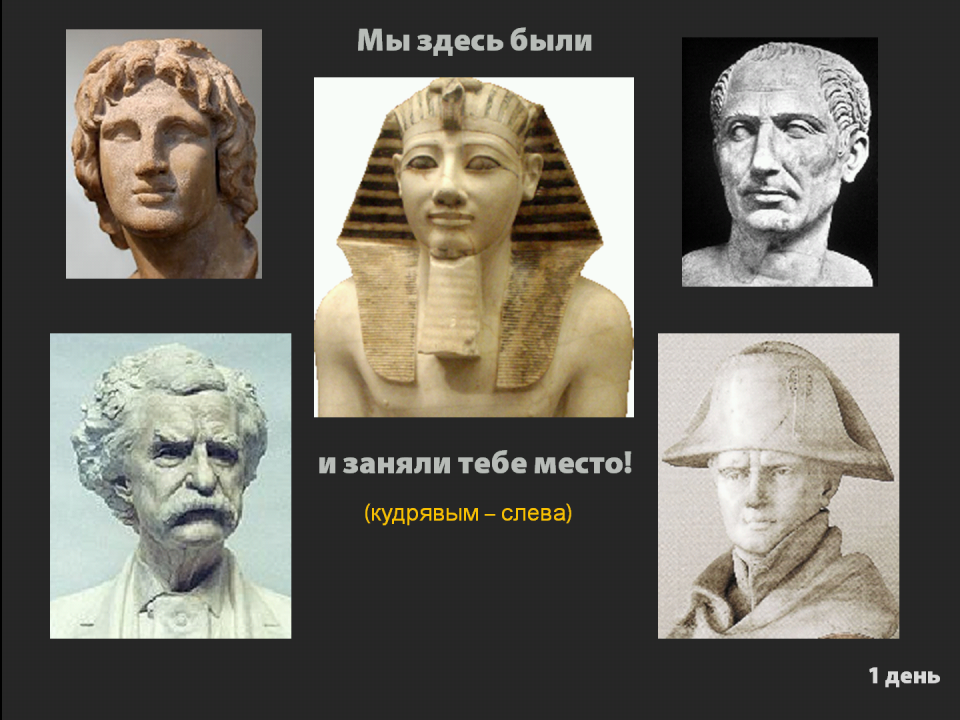 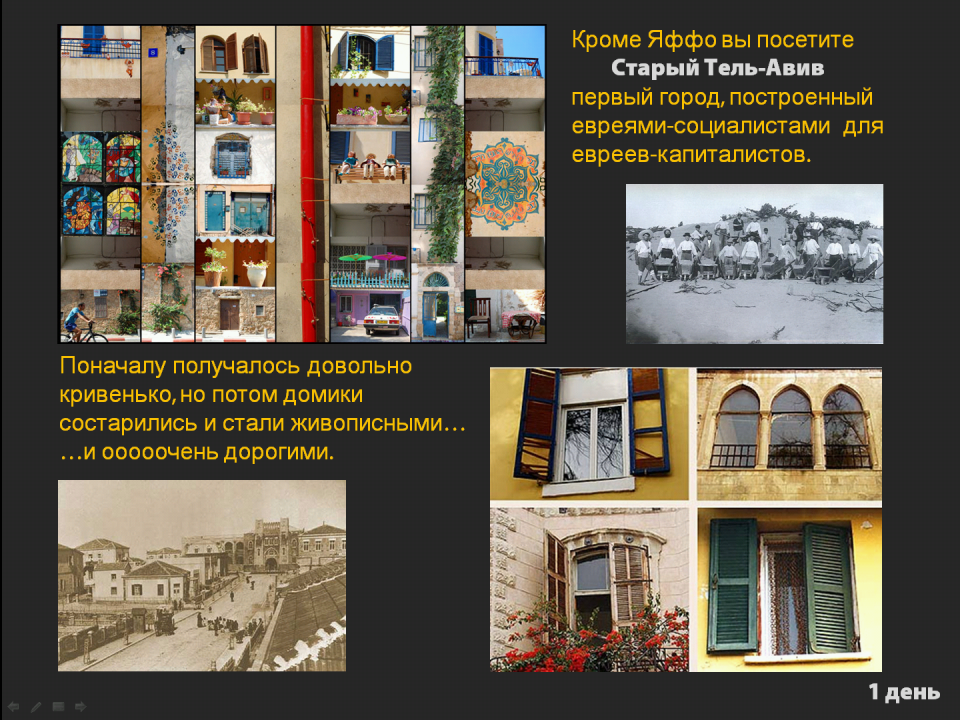 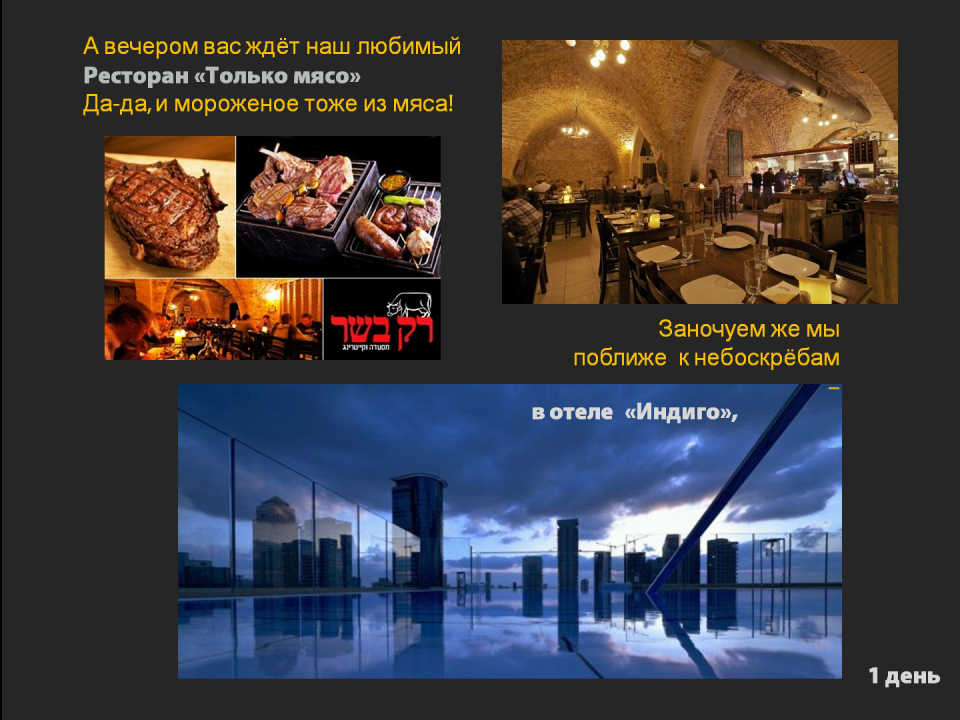 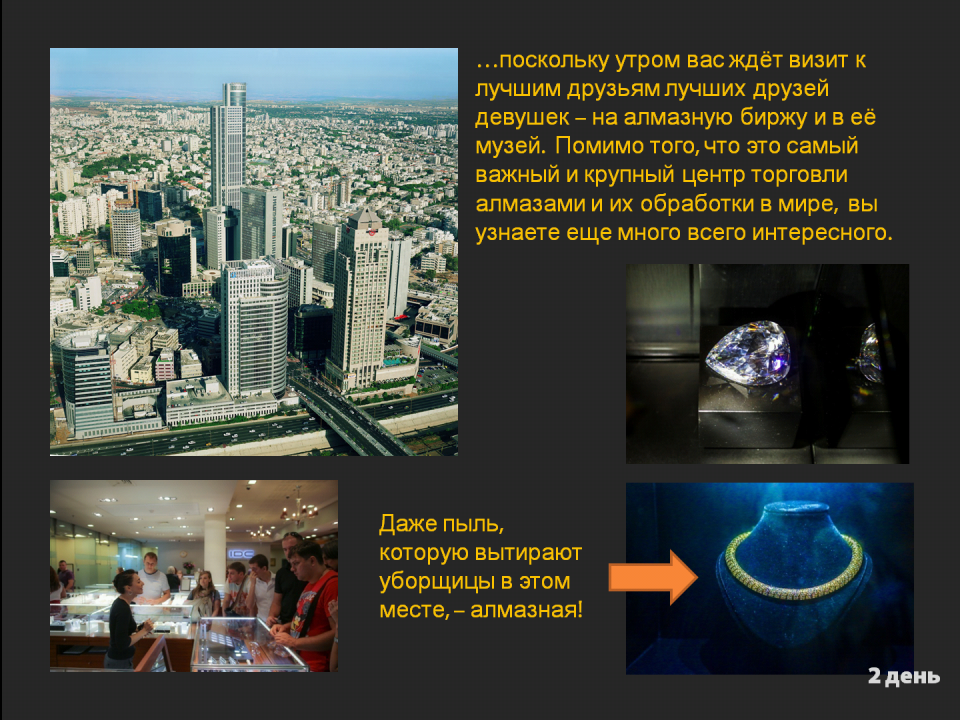 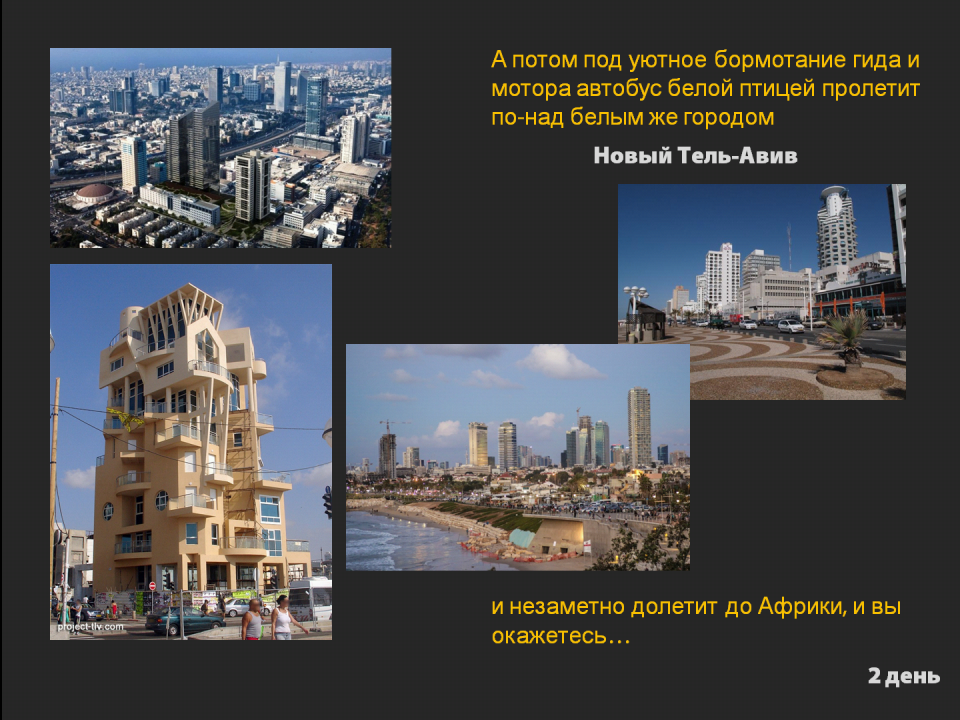 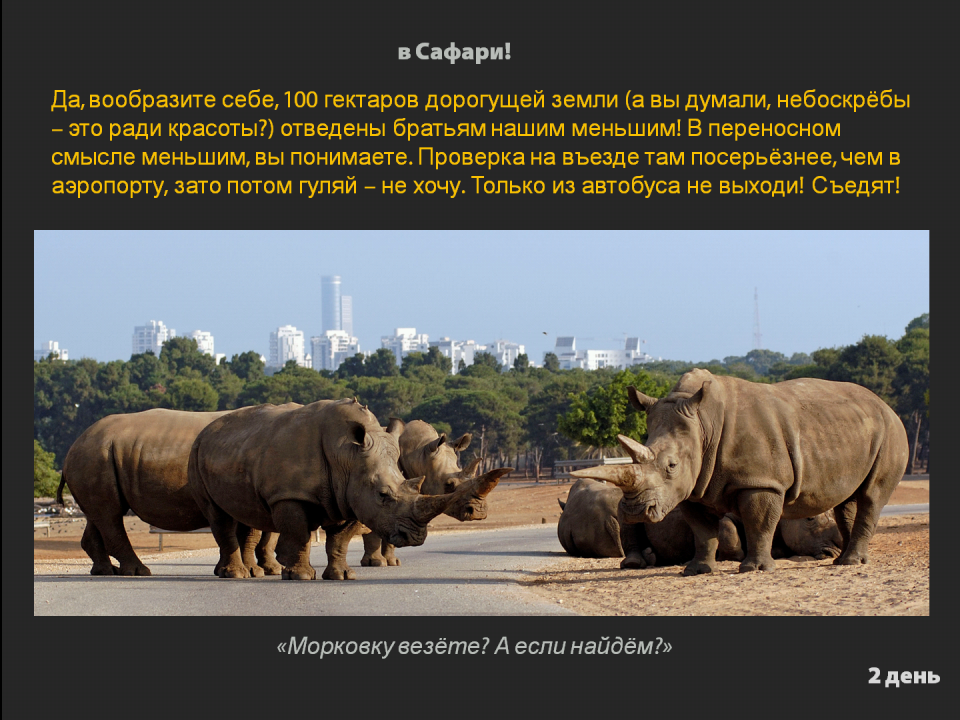 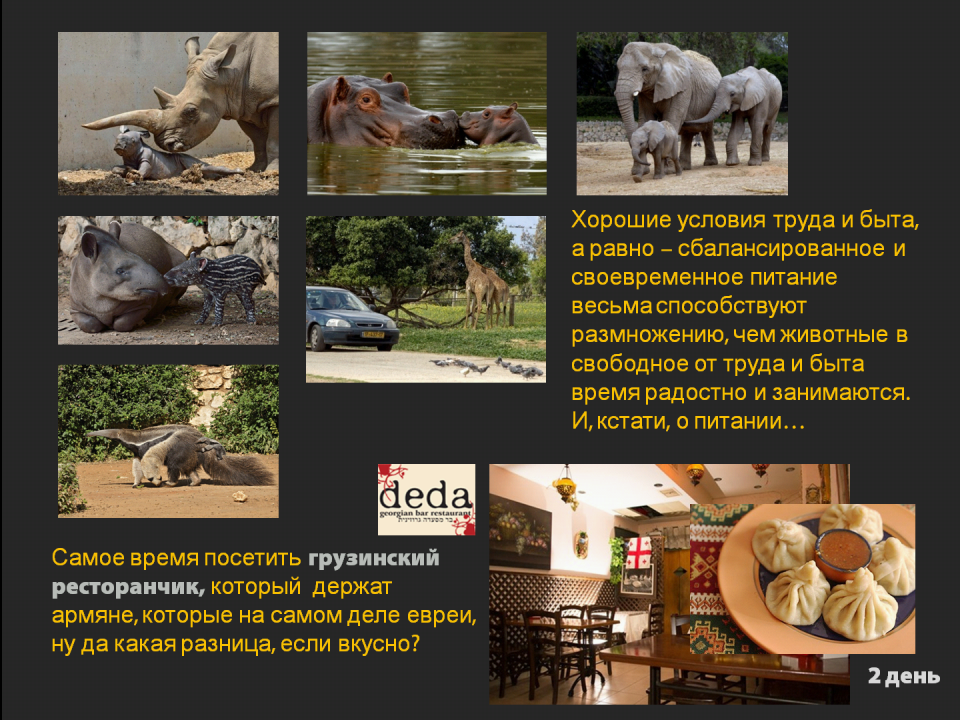 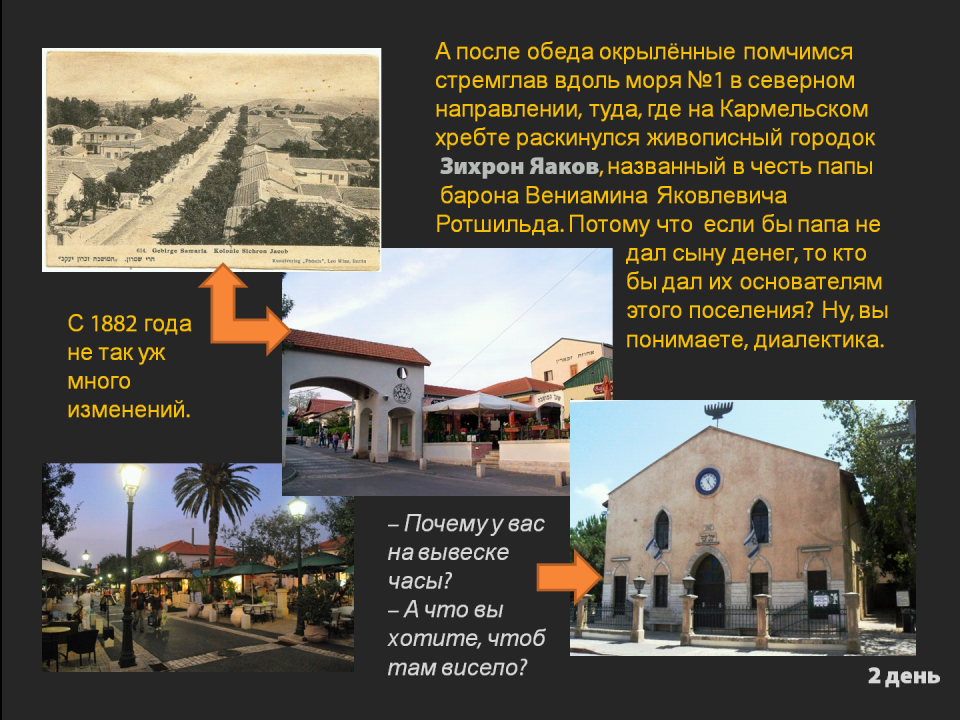 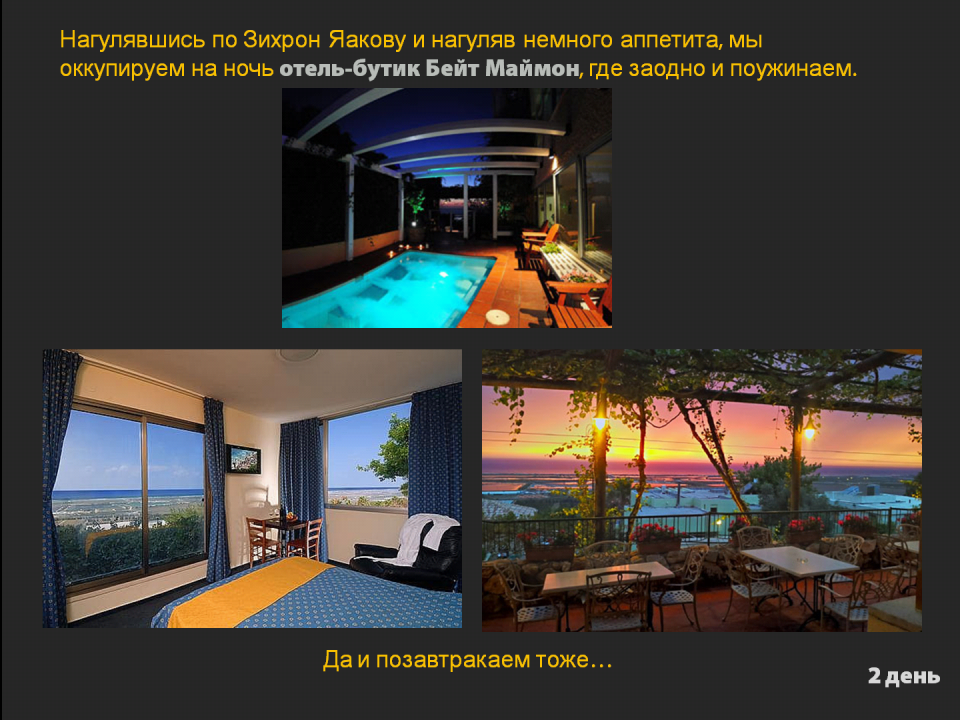 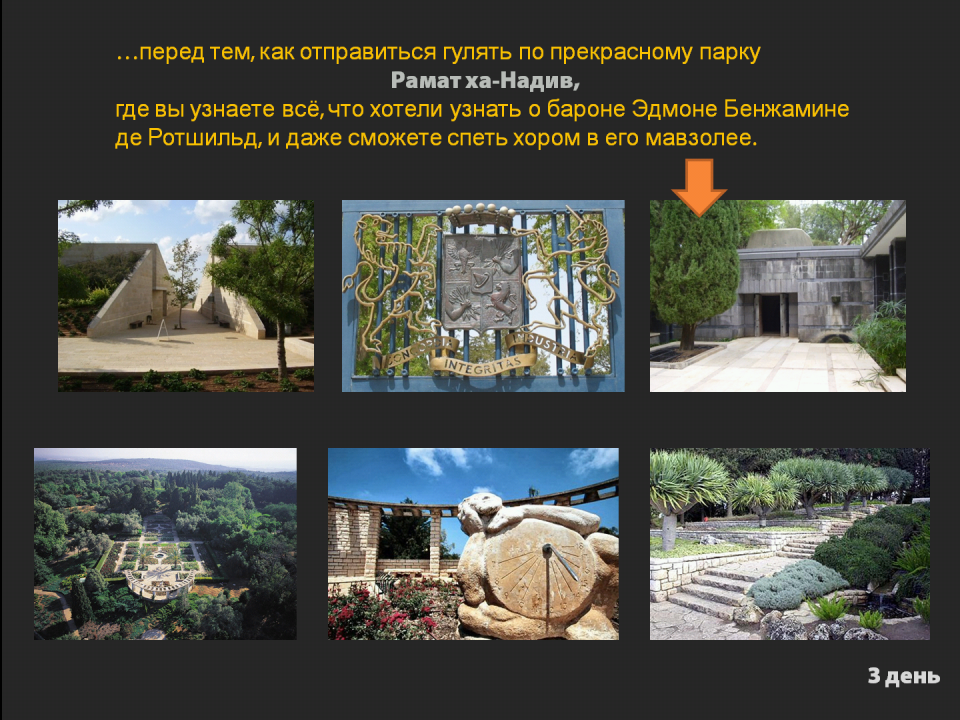 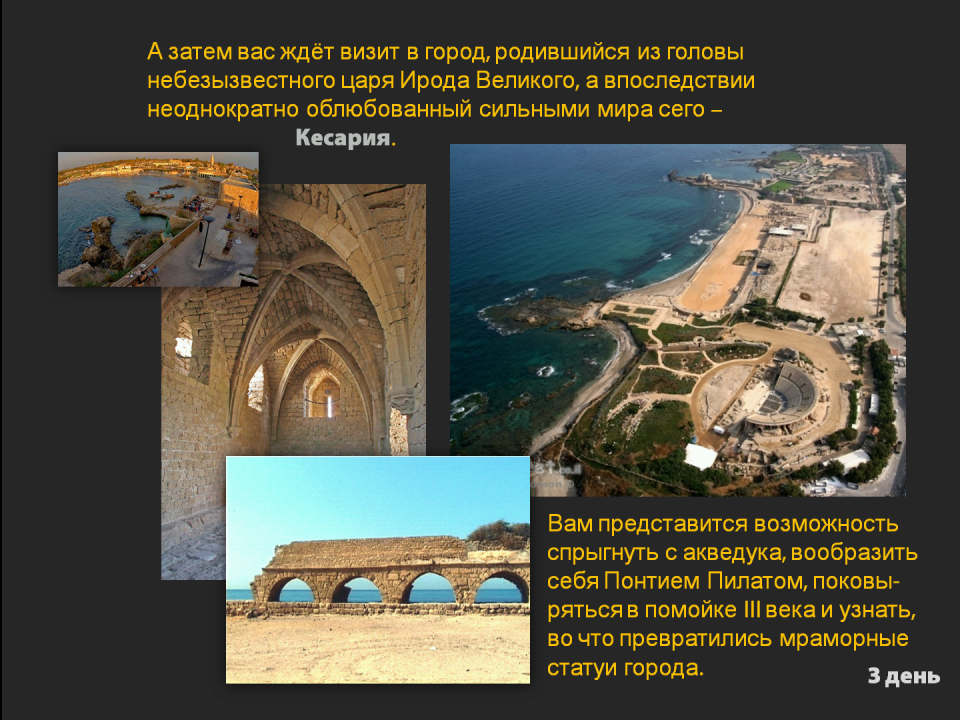 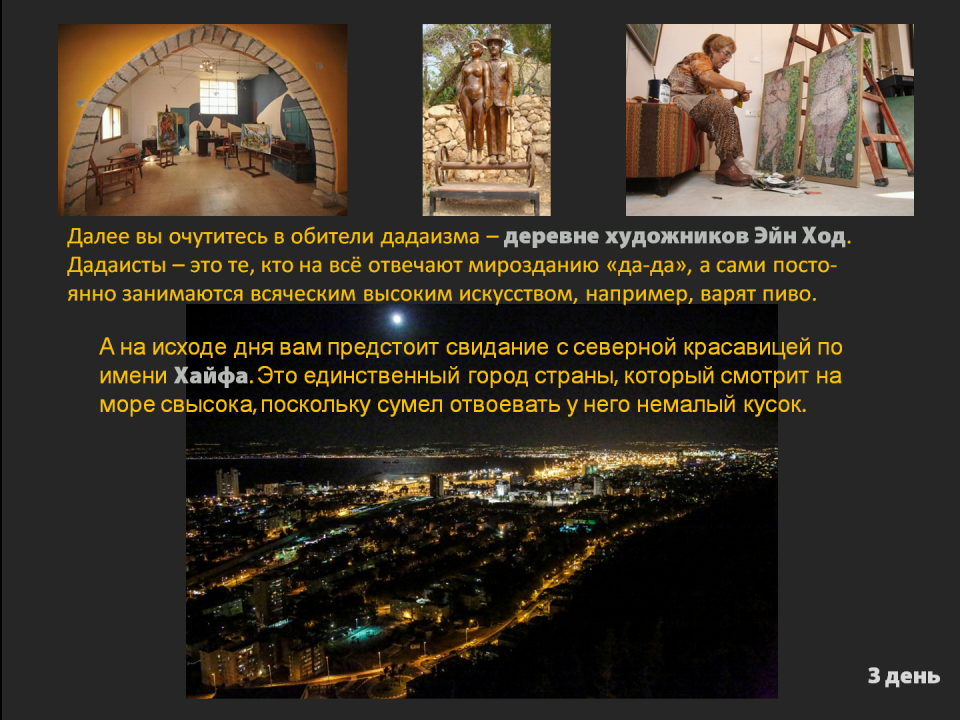 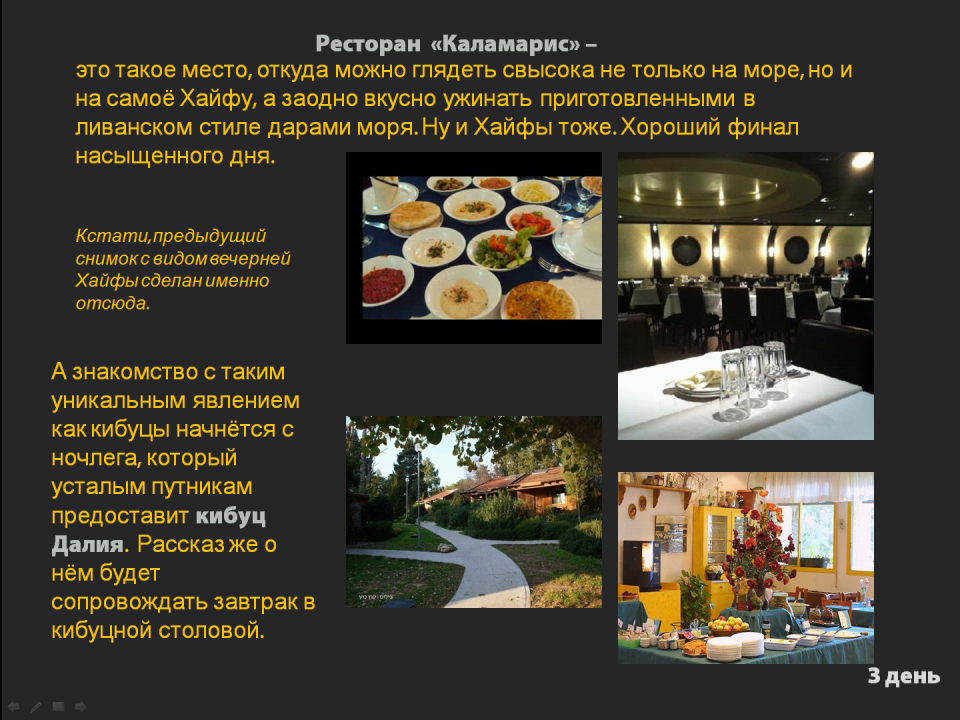 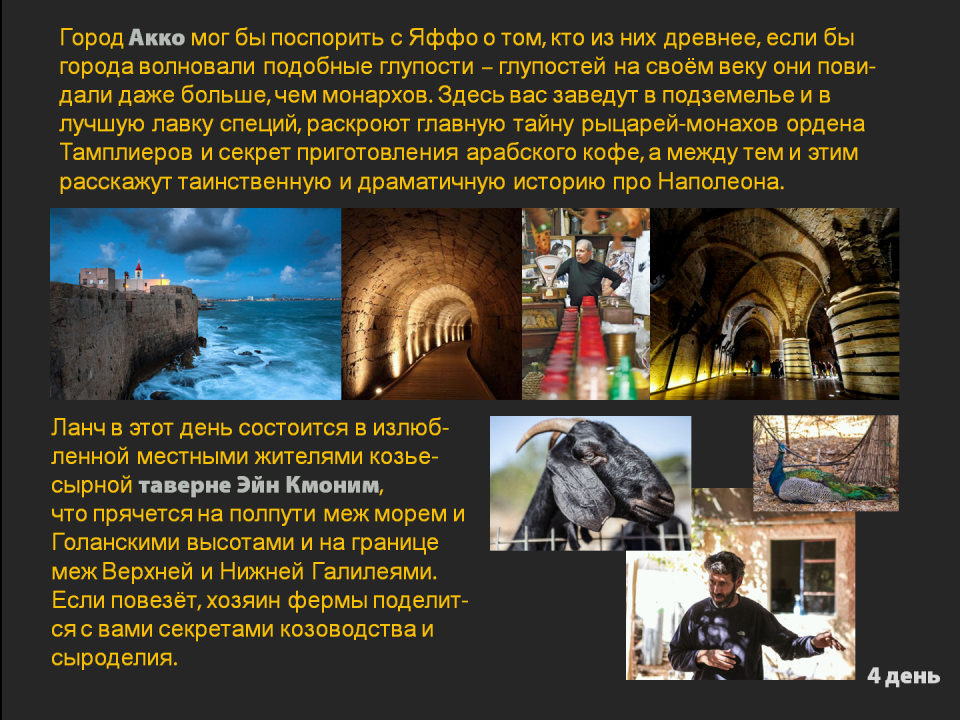 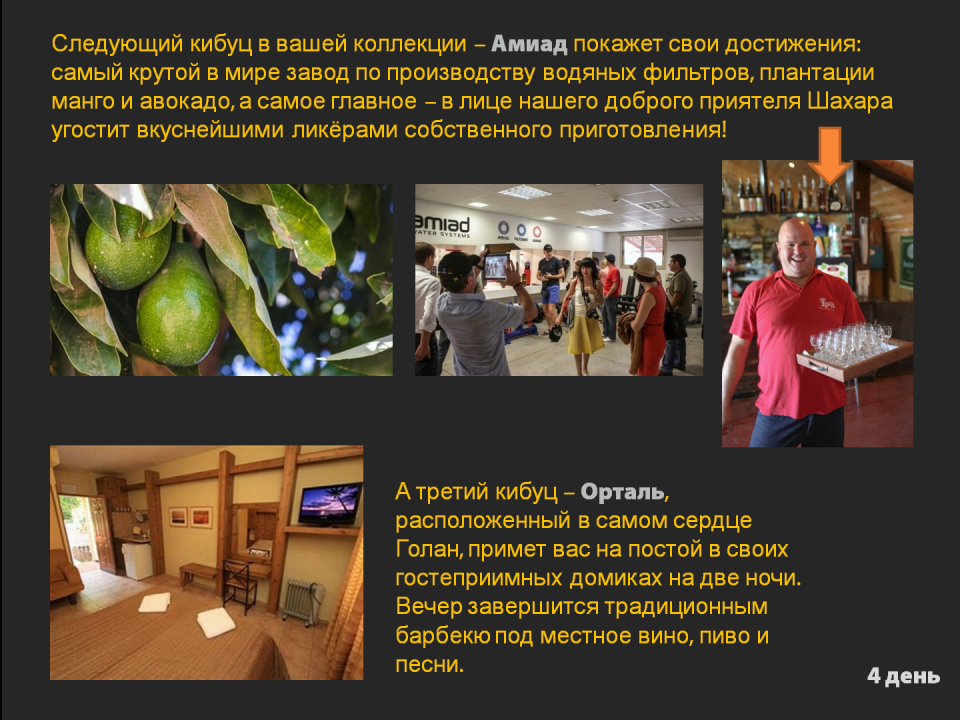 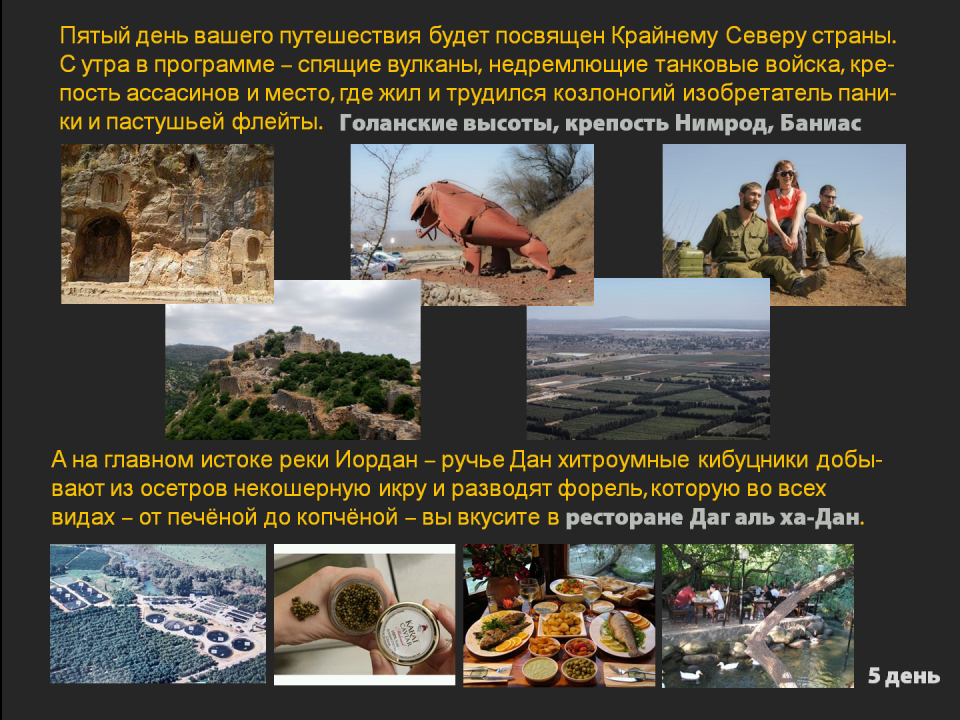 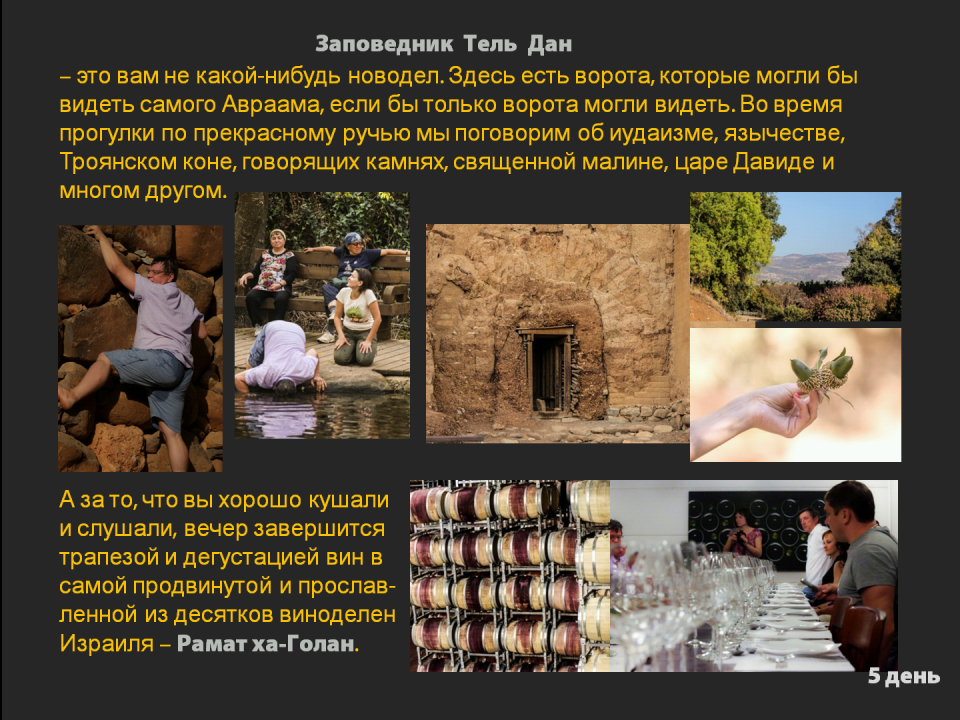 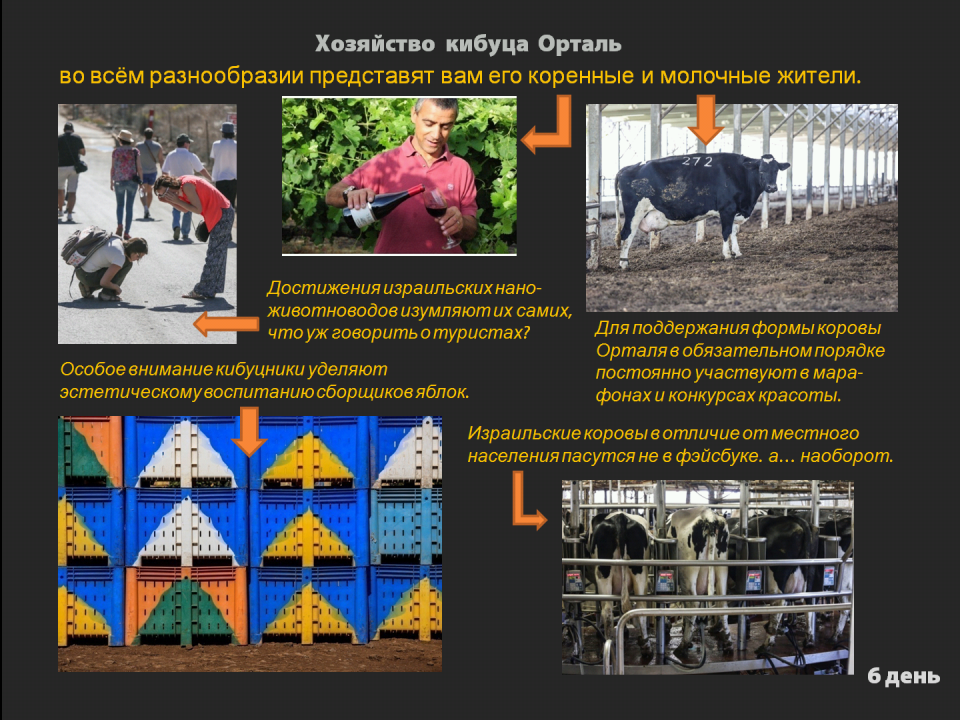 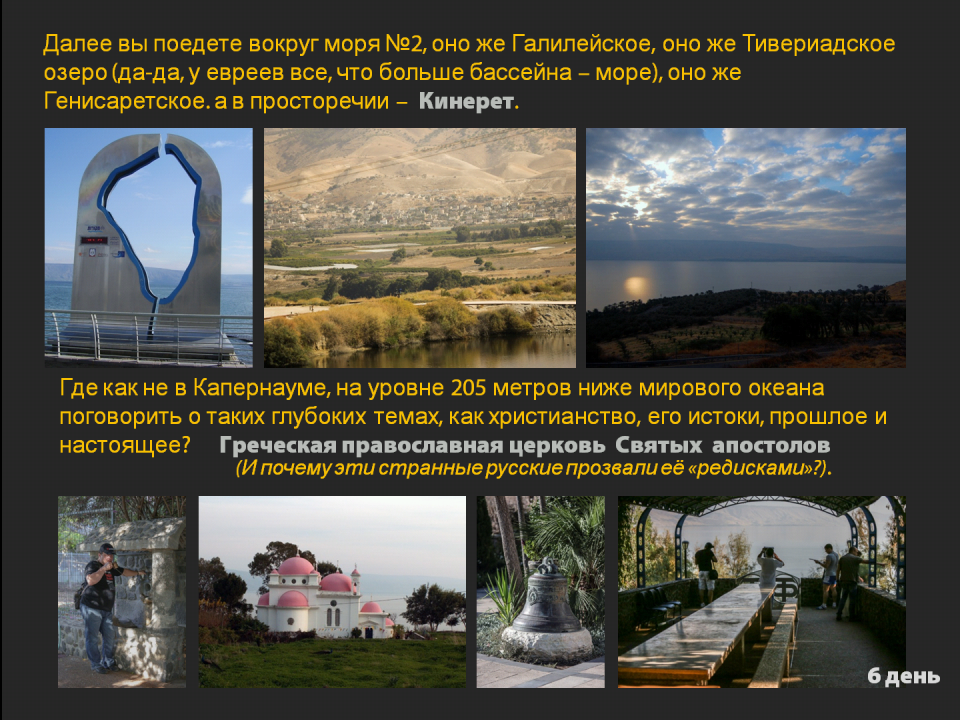 (И почему эти странные русские прозвали её «редисками»?).
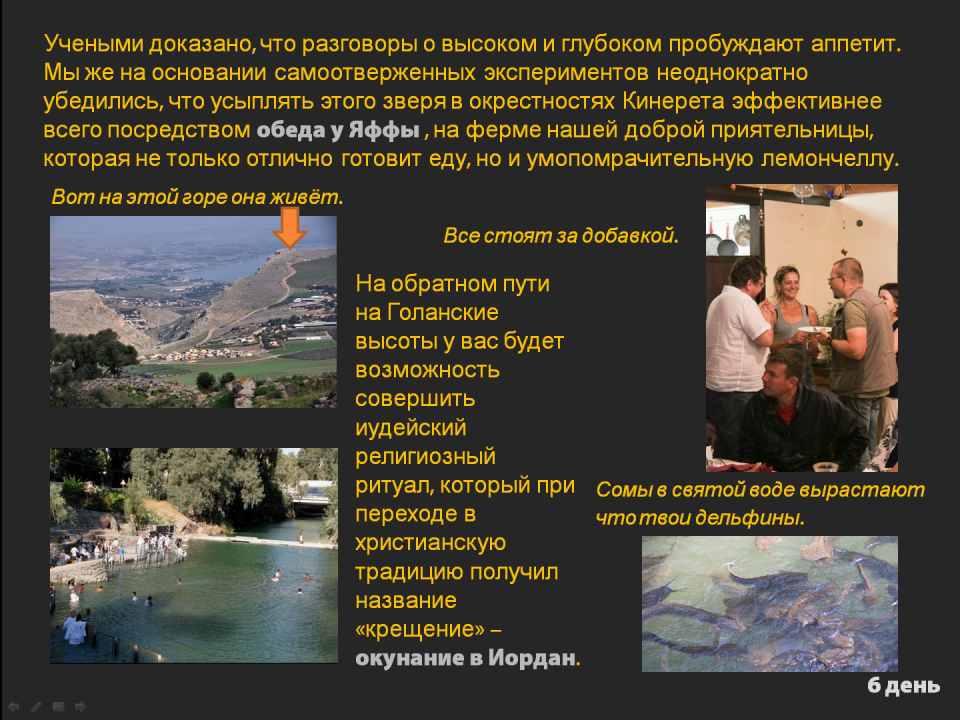 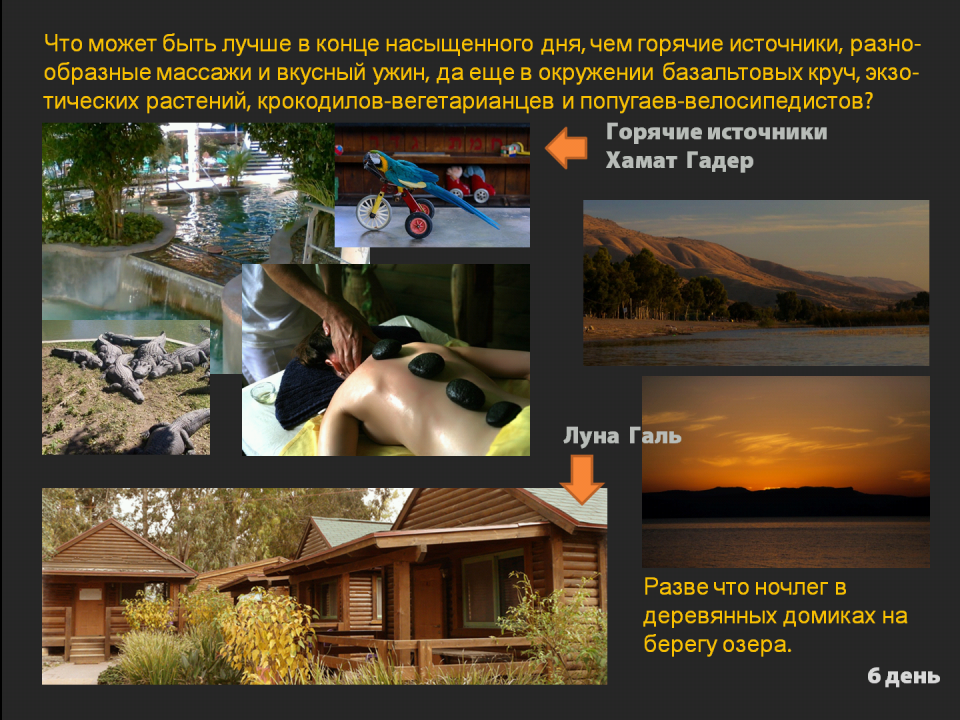 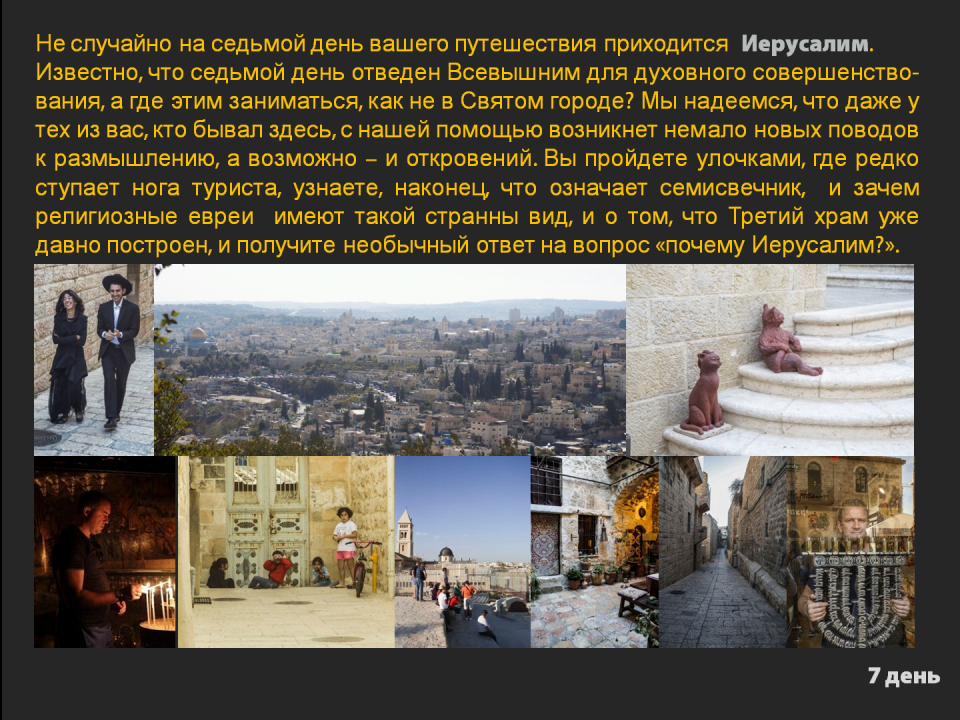 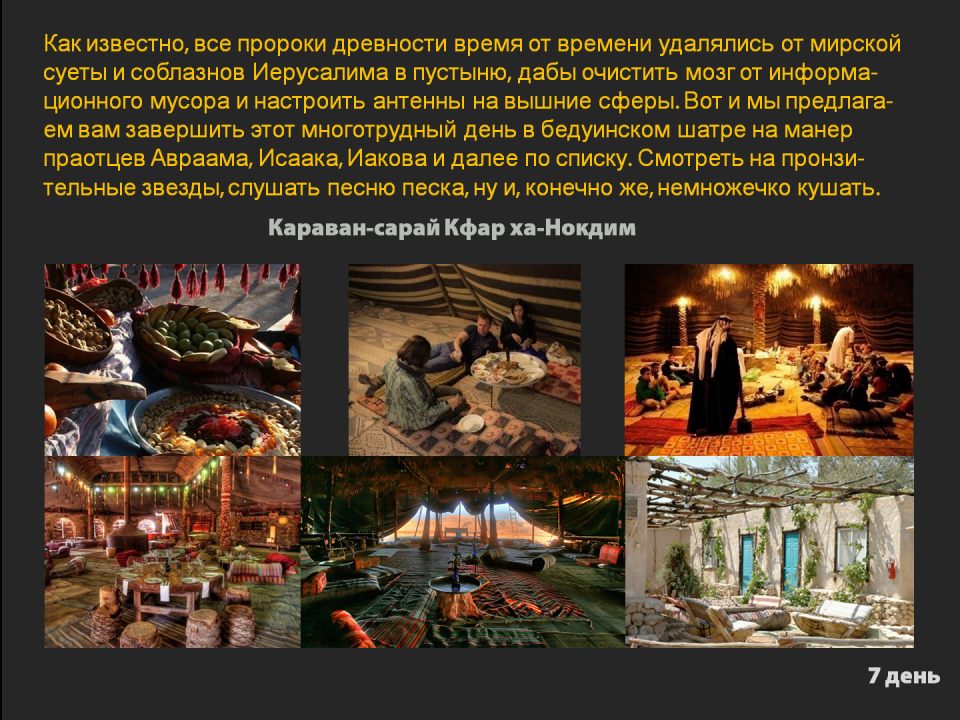 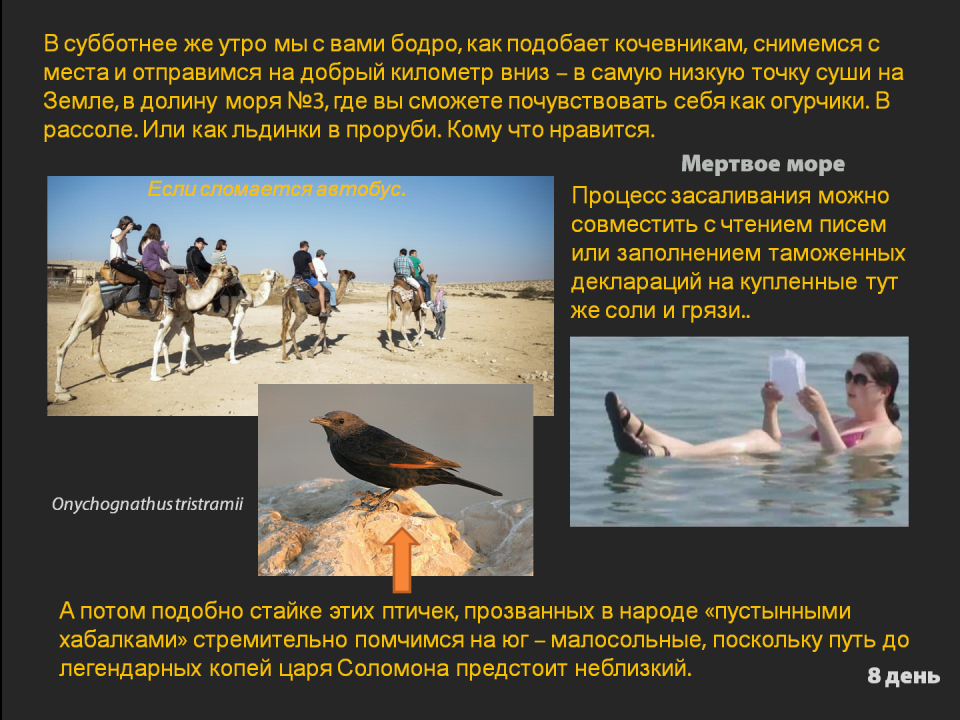 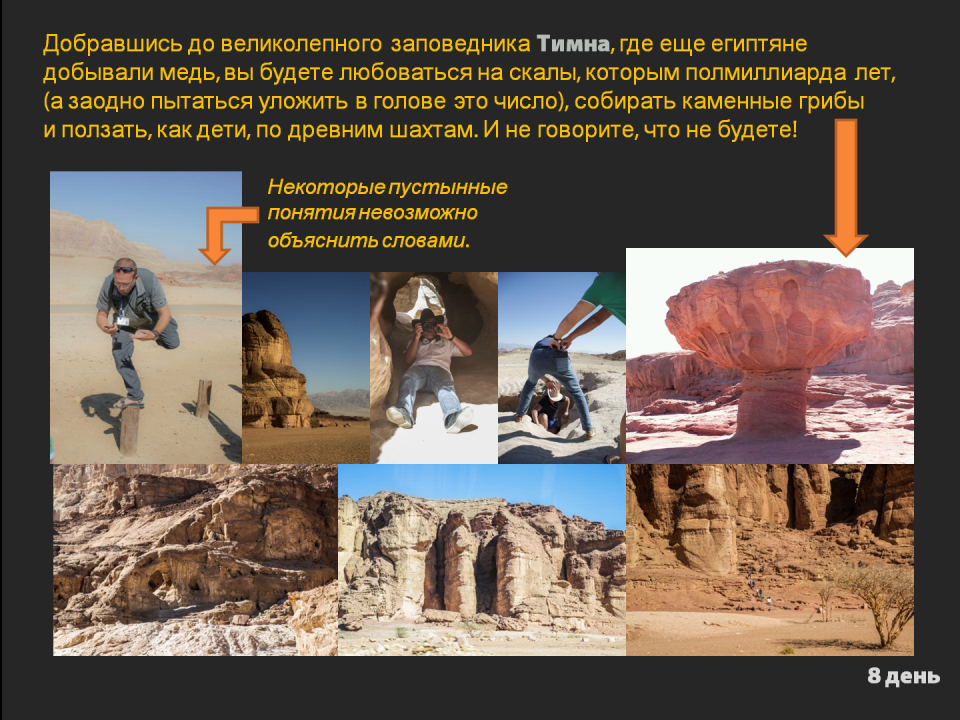 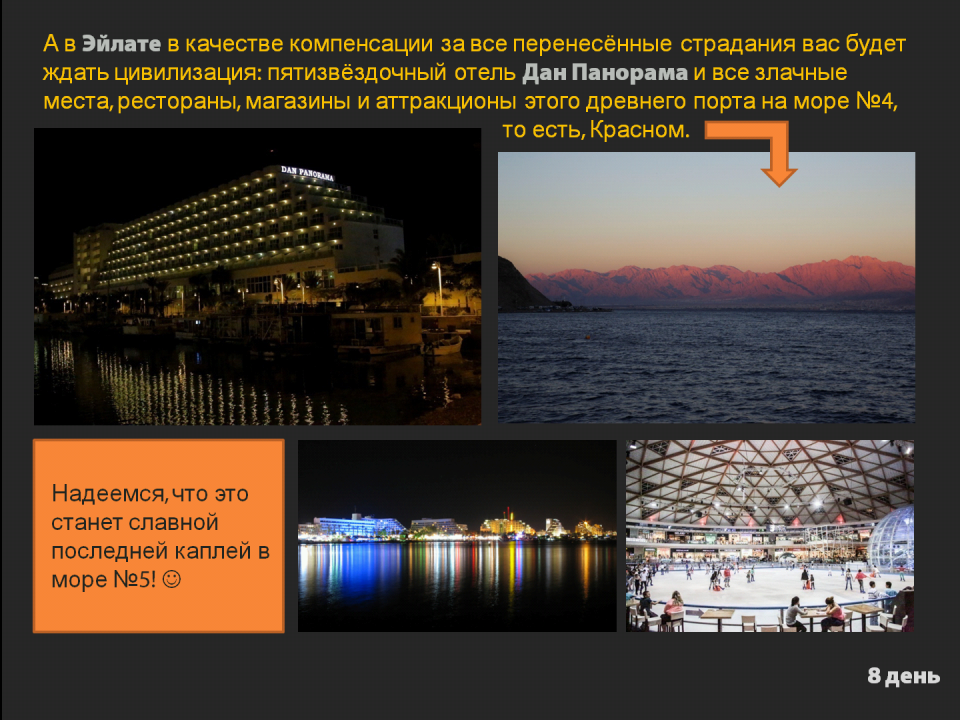 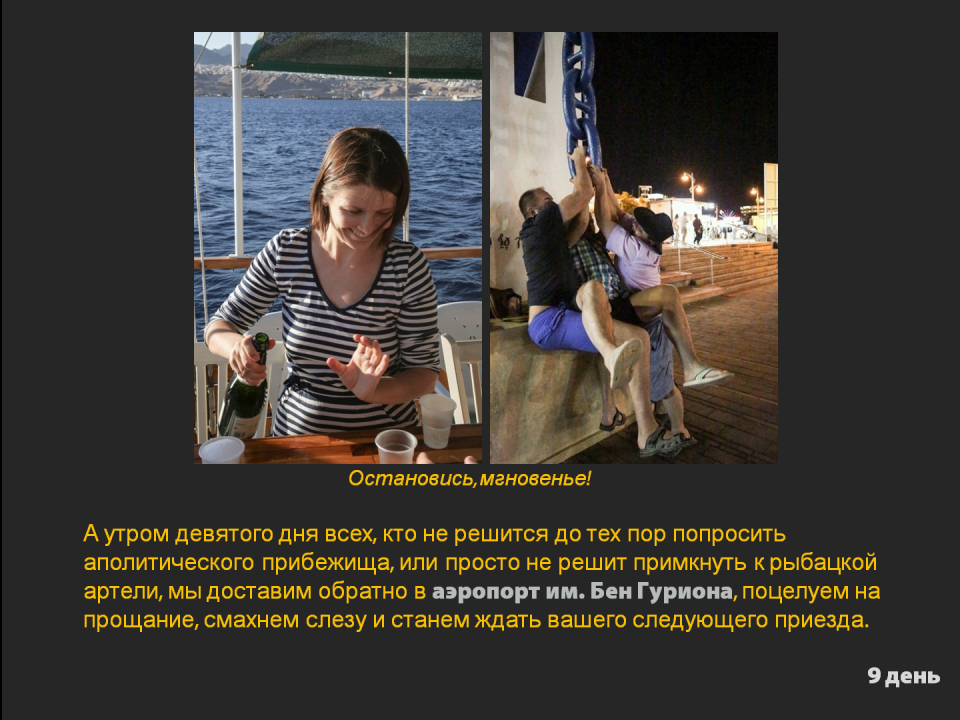 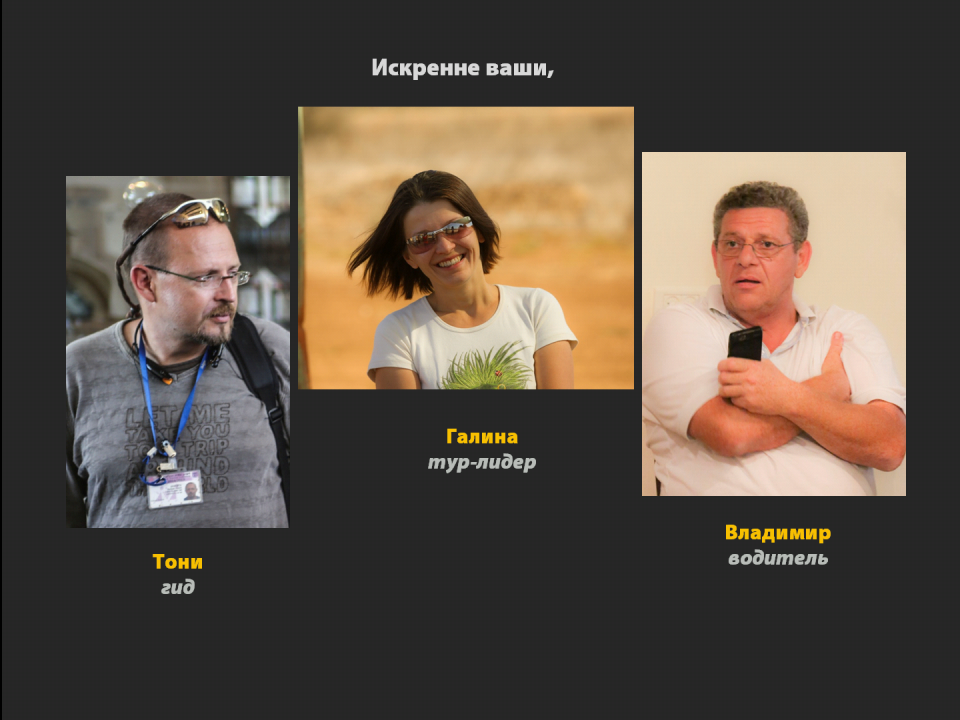 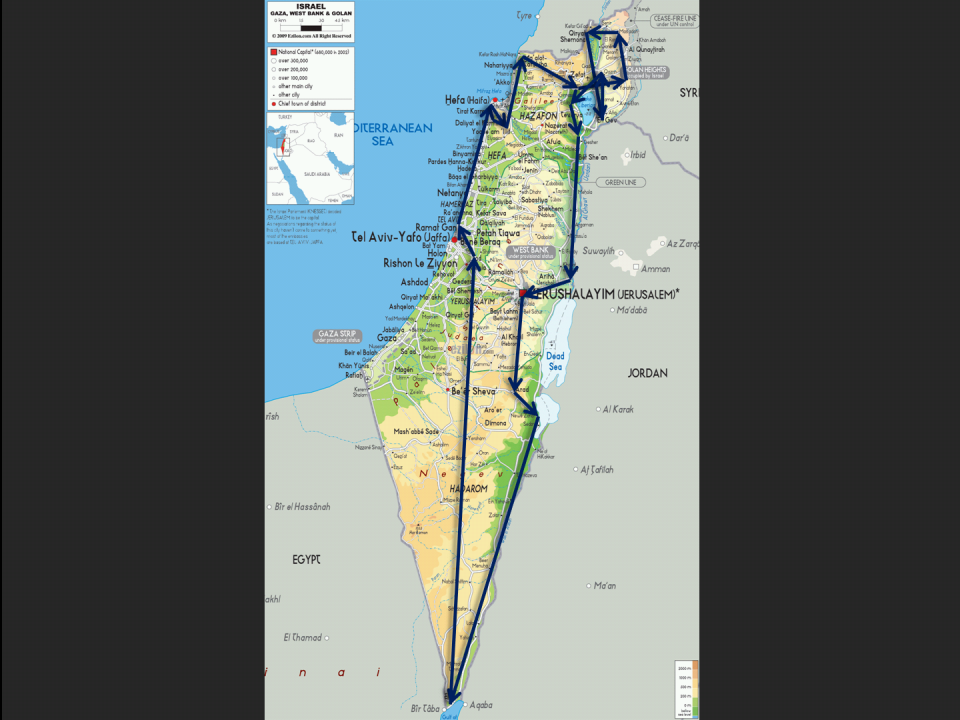